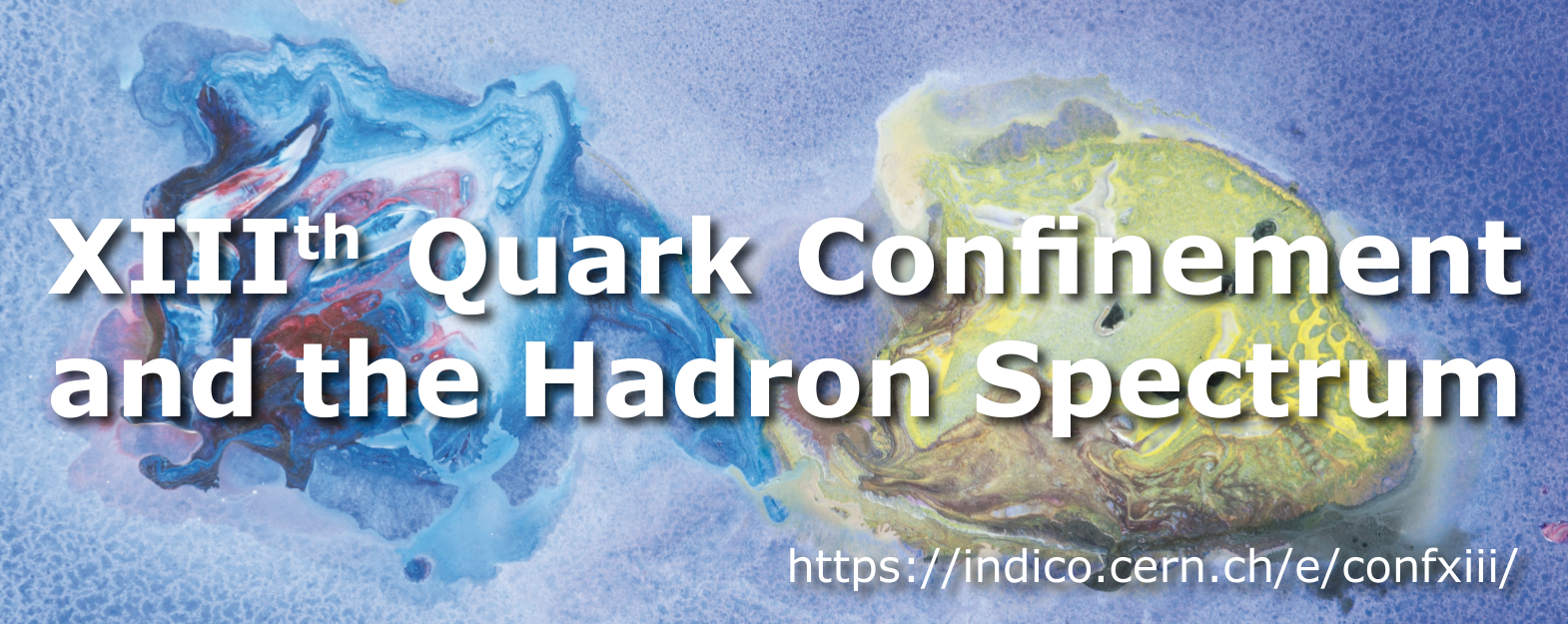 Fisher information metrics
for binary classifier evaluation and training

Event selection for HEP precision measurements


Andrea Valassi 

(CERN IT-DI-LCG)


QCHS XIIII, Maynooth 2018
Session H - Statistical Methods for Physics Analysis in the XXI Century
Why and when I got interested in this topic
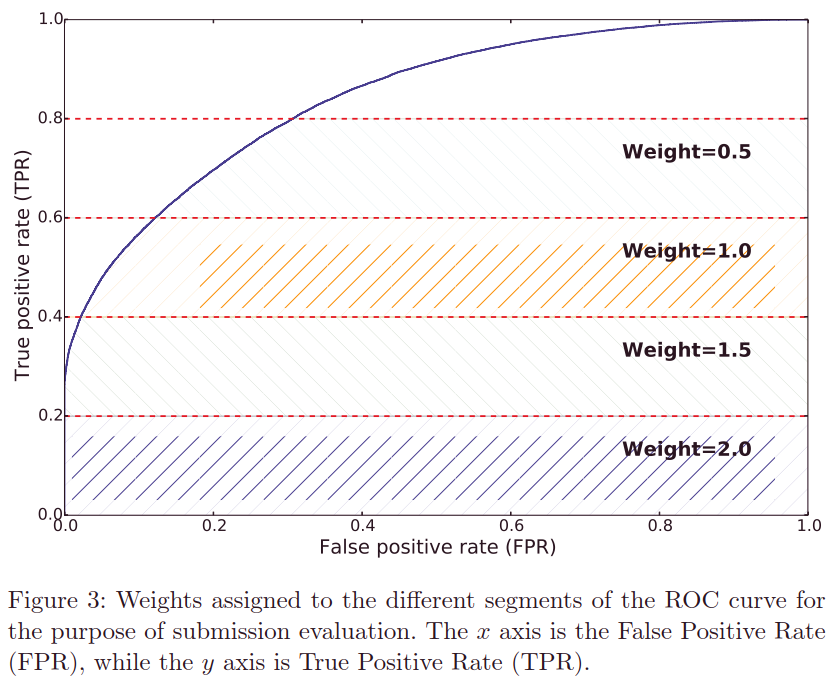 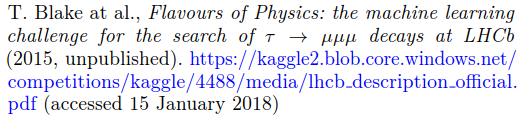 The 2015 LHCb Kaggle ML Challenge:
- Develop an event selection in a search for  

ML binary classifier problem 
- Evaluation: the highest weighted AUC is the winner
First time I saw an Area Under the Roc Curve (AUC)

My reaction: 
What is the AUC? Which other scientific domains use it and why?
Is the AUC relevant in HEP? Can we develop HEP-specific metrics?
Overview – the scope of this talk (1)
Different domains and/or problems  Need different metrics
HEP and other domains require different metrics
Different problems within HEP also require different metrics









This talk: one specific HEP example, event selection to minimize statistical error  in an analysis for the point estimation of 
I will not discuss: tracking, systematic errors, trigger, searches…
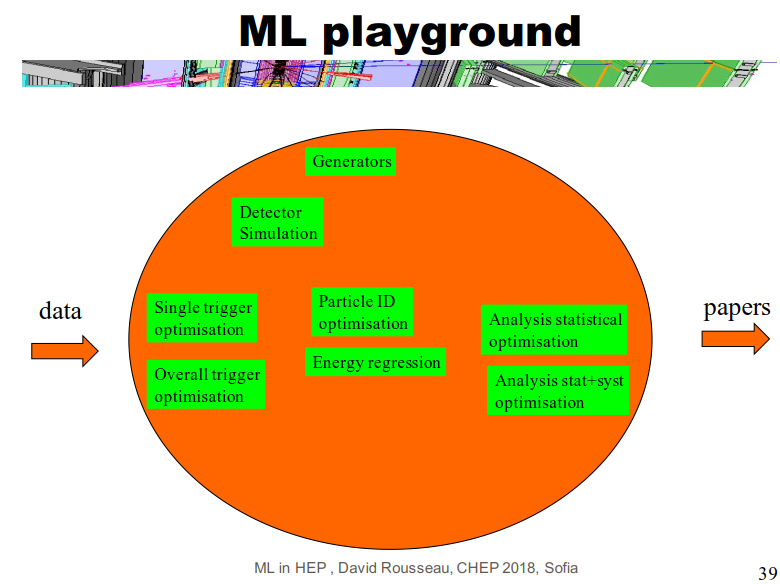 Overview – the scope of this talk (2)
Different domains and/or problems  Need different metrics
Always keep your final goal in mind

This talk: one specific HEP example, event selection to minimize statistical error  in an analysis for the point estimation of 

Whenever you take a decision, base it on the minimization of  
Metrics for physics precision  final goal: minimize 
Metrics for binary classifier evaluation  (is the AUC relevant?)
Metrics for binary classifier training  (are standard ML metrics relevant?)
Training, Evaluation, Physics:one metric to bind them all?
Example: event selection using a Decision Tree for a parameter fit
 











Proposal: use metrics based on Fisher Information in all three steps
(Fisher Information about  ~is I=1/()2 – maximize I to minimize )
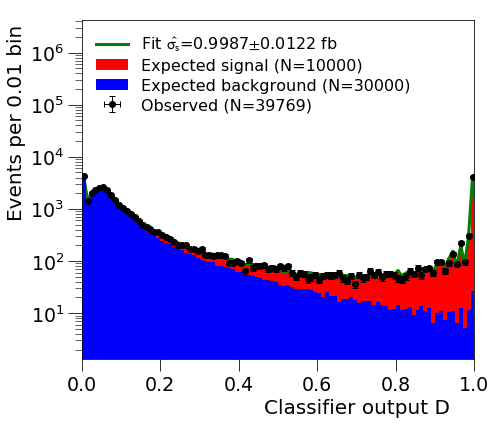 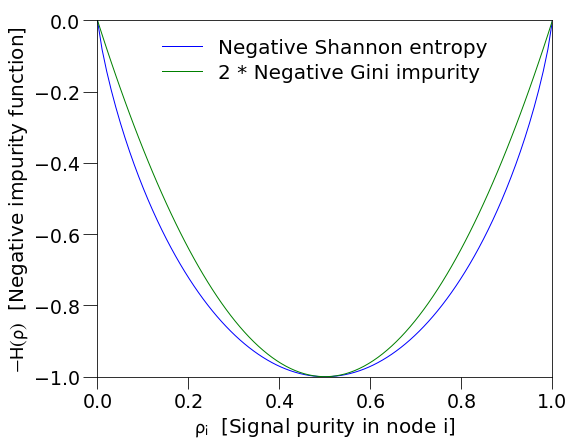 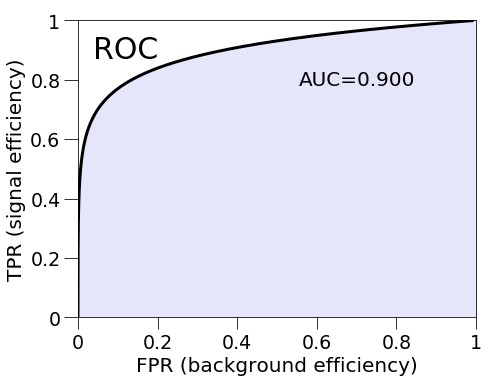 EVALUATION
- ROC Curve (Receiver Operating Characteristic)
     Signal detection: radar detection
     Psychophysics: sensory detection
- AUC (Area Under the ROC Curve)
     Radiology, Medicine: diagnostic accuracy
TRAINING
- (either) Gini impurity
     Economics: inequality
     Ecology: diversity
- (or) Shannon information
     Information theory: entropy
PHYSICS
- Precision
     Parameter estimation: 
     measurement error 
Binary classifier evaluation – reminder
Discrete classifiers: the confusion matrix
Binary decision: 
signal or background
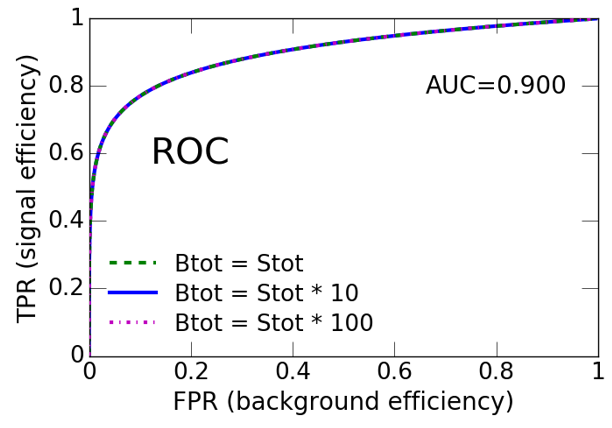 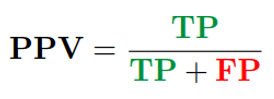 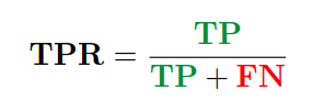 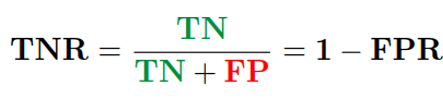 true class: Positives
(HEP: signal Stot)
true class: Negatives
(HEP: background Btot)
Scoring classifiers: ROC and PRC curves
classified as: positives
(HEP: selected)
True Positives (TP)
(HEP: selected signal Ssel)
False Positives (FP)
(HEP: selected bkg Bsel)
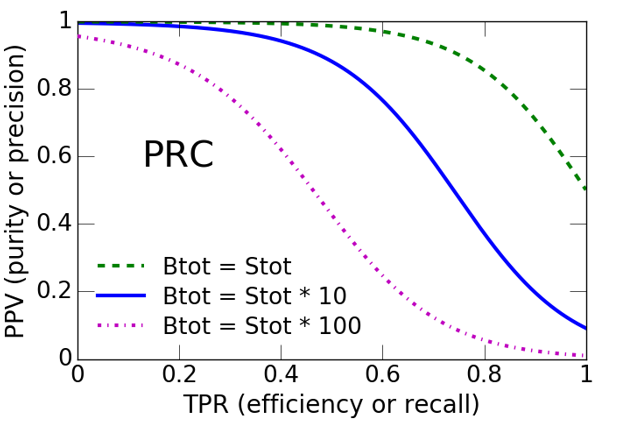 Continuous output: 
probability to be signal

Vary the binary decision
by varying the cut
on the scoring classifier
classified as: negatives
(HEP: rejected)
False Negatives (FN)
(HEP: rejected signal Srej)
True Negatives (TN)
(HEP: rejected bkg Brej)
Insensitive to prevalence!
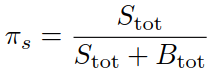 Prevalence
Binary classifier evaluation in other domains
Medical Diagnostics (MD)  e.g. diagnostic accuracy for cancer
Symmetric: all patients important, both truly ill (TP) and truly healthy (TN)
Traditional                           was too sensitive to prevalence: moved to ROC
But now ROC is questioned as too insensitive to prevalence (imbalanced data)
ROC-based analysis (because ROC insensitive to prevalence)
AUC interpretation: probability that diagnosis gives greater suspicion to a randomly chosen sick subject than to a randomly chosen healthy subject

  Information Retrieval (IR)  e.g. find pages in Google search
Asymmetric: distinction between relevant and non-relevant documents
PRC-based evaluation: precision and recall (= purity and efficiency in HEP)
Single metric: e.g. Mean Average Precision ~ area under PRC (AUCPR)
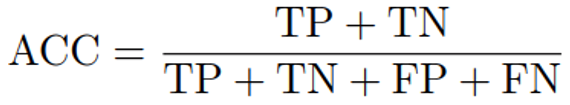 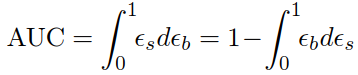 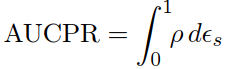 Oversimplification:                                                           (MD)      vs.     (IR)
Binary classifiers: domain-specific challenges
Questions valid for all domains, but with different answers:
 Qualitative imbalance? 
Are the two classes equally relevant?
 Quantitative imbalance? 
Is the prevalence of one class much higher?
 Prevalence known? Time invariance? 
Is relative prevalence known in advance? Does it vary over time?
 Dimensionality? Scale invariance?
Are all 4 elements of the confusion matrix needed?
Is the problem invariant under changes of some of these elements?
 Ranking? Binning?
Is the scoring classifier used to rank or partition the selected instances?
 Instance weights?
Are all instances in a class equally important? Are instance counts enough?
In this talk I will focus on these three questions for signal/background discrimination in HEP
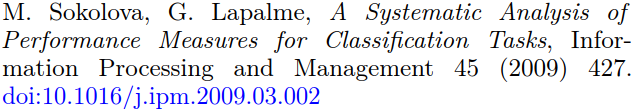 Evaluation: (main) specificities of HEP
1. Qualitative asymmetry: signal interesting, background irrelevant
Like Information Retrieval: use purity and efficiency (precision and recall)
True Negatives and the AUC are irrelevant in HEP event selection
ROC alone is not enough, also need prevalence to interpret it

2. Distribution fits: several disjoint bins, not just a global selection
Analyze local signal efficiency and purity in each bin, not just global ones
Frequent special case: fits involving distributions of the scoring classifier

3. Signal events not all equal: they may have different sensitivities
Example: only events close to a mass peak are sensitive to the mass



Illustrated in the following by three examples (1=FIP1, 1+2=FIP2, 1+2+3=FIP3)
Counting experiments (FIP1) vs. distribution fits (FIP2, FIP3)
Total cross-section (FIP1, FIP2) vs. generic parameter fit (FIP3)
Evaluation: Fisher Information Part (FIP)
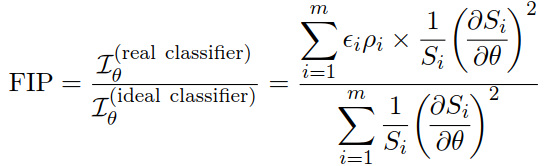 [FIP1] Cross-section in counting experiment
FIP1 = εs*ρ

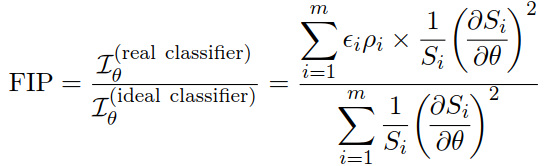 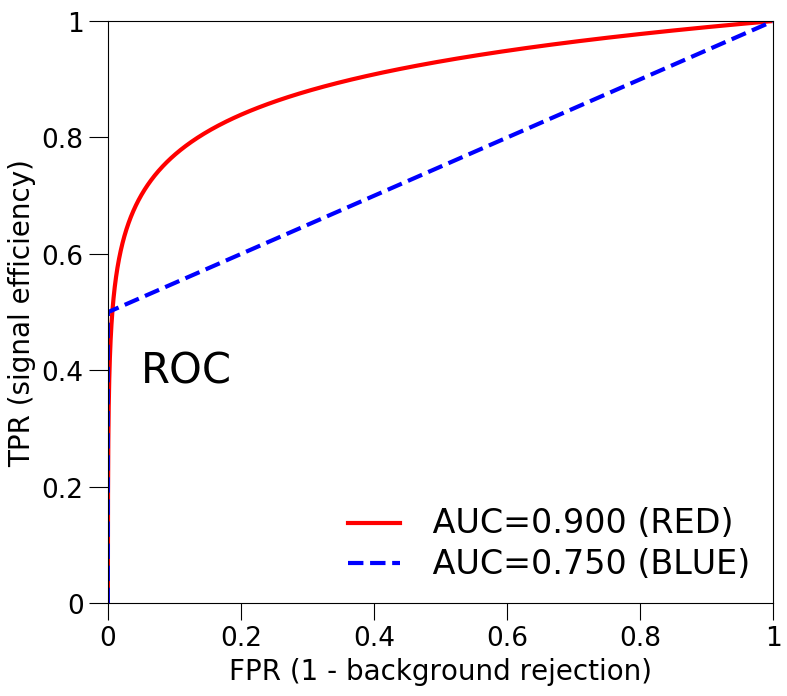 Examples of issues in AUCs – crossing ROCs
Cross-section measurement by counting experiment
Maximize FIP1=εs*ρ  Minimize the statistical error Δσ2

Compare two classifiers: red (AUC=0.90) and blue (AUC=0.75)
The red and blue ROCs cross (otherwise the choice would be obvious!)

Choice of classifier achieving minimum Δσ2 depends on Stot/Btot
Signal prevalence 50%: choose classifier with higher AUC (red)
Signal prevalence 5%: choose classifier with lower AUC (blue)
AUC is irrelevant – and ROC is only useful if you also know prevalence
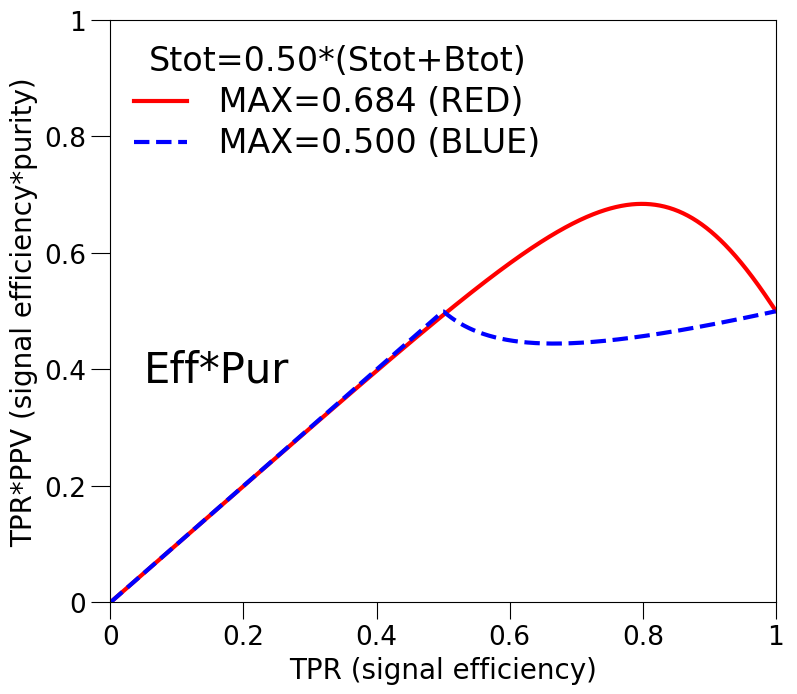 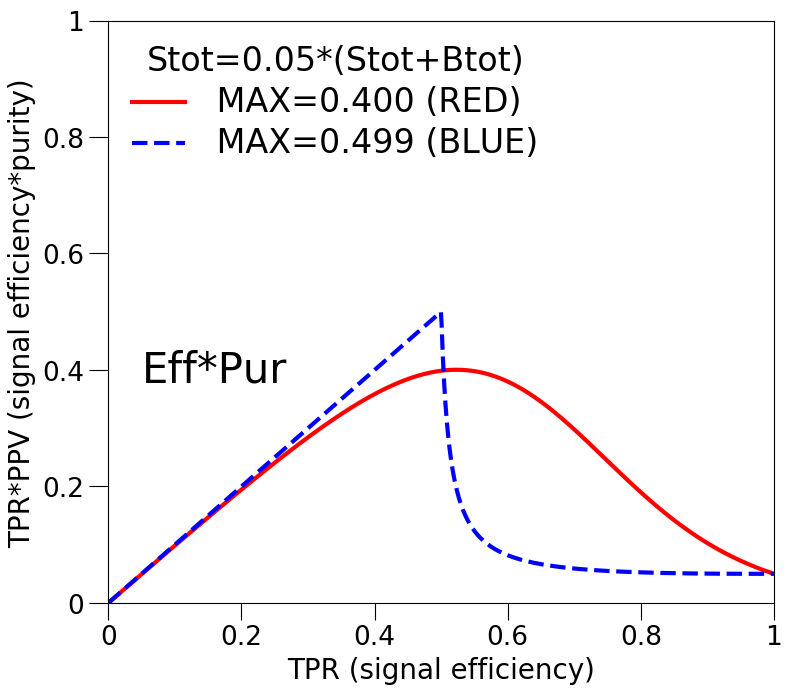 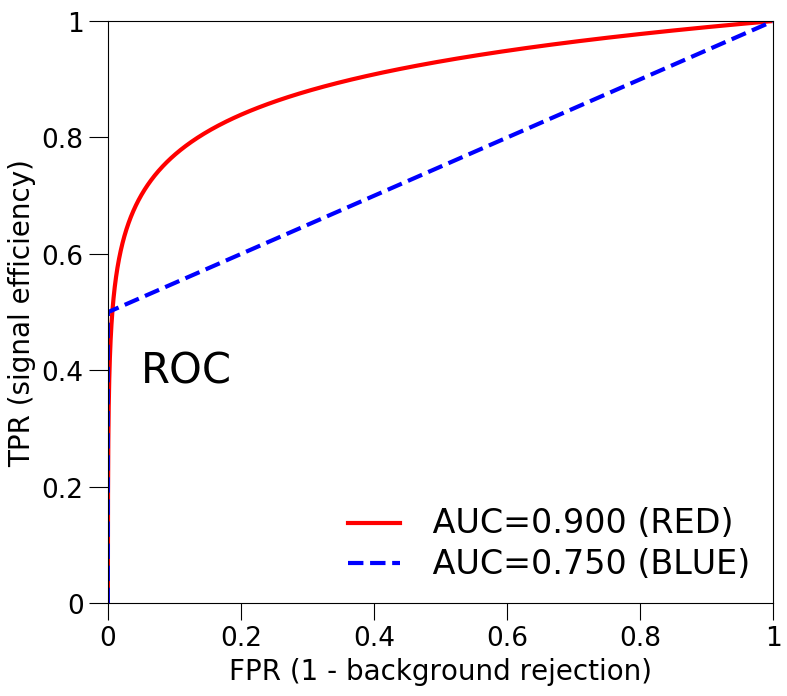 BLUE: LOWEST Δσ2
RED: 
HIGHEST 
AUC
RED: LOWEST Δσ2
Optimal partitioning in distribution fits
[FIP2] cross-section fit on the 1-D scoring classifier distribution – evaluation
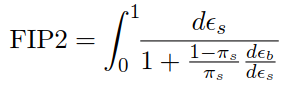 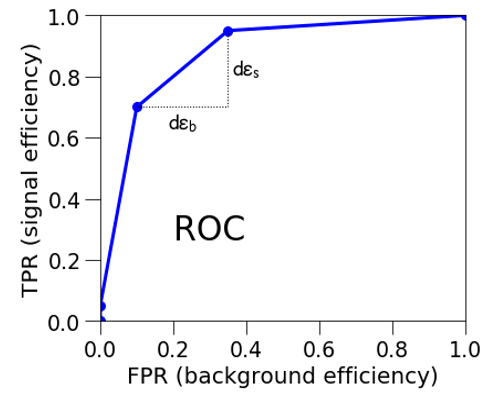 dεs: proportional to #signal events in bin

dεs/dεb: related 
to purity in bin
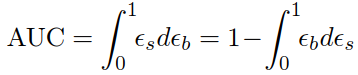 Compare FIP2 to AUC:
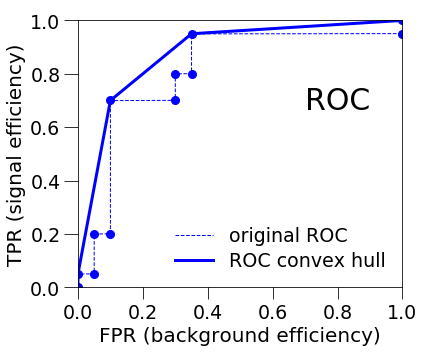 *Technicality: convert ROC to convex hull
- ensure decreasing slope, i.e. decreasing purity
- avoid staircase effect that artificially inflates FIP2
  (bins of 100% purity: only signal or only background)
[FIP2] cross-section fit on the 1-D scoring classifier distribution – training
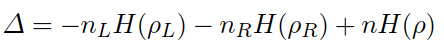 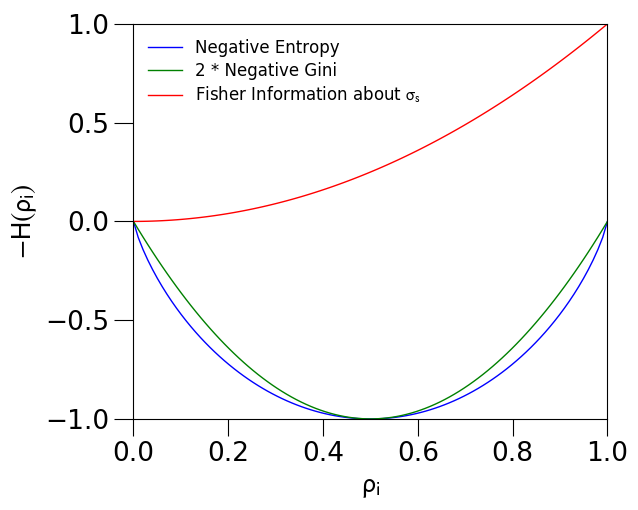 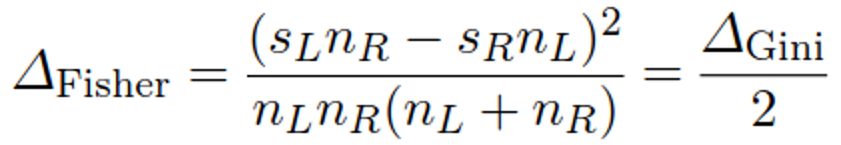 Gini, Entropy: symmetric

Fisher: asymmetric
(only the signal is relevant!)
Limits to knowledge
FIP2 range is [0,1]  but it does not mean that 1 is achievable
1 represents the ideal case where there is no background

In some regions of phase space, signal and background events may be undistinguishable based on the available observations
There is a limit ROC which depends on the signal and background pdf’s
There is a limit FIP2 which depends on prevalence and the limit ROC

Example – toy model, you know the real pdf’s and prevalence
See next slide about overtraining
Overtraining
Using the same metric for training and evaluation also simplifies the interpretation of overtraining
Example: toy model where you know the real pdf
You know the limit ROC
You know the limit FIP2
You want your validation FIP2 as close as possible to the limit, but it will be lower
To get there you maximize your training FIP2, but it will be higher than the real limit
You may trace back every increase to one node split
You may study the effects of things like min_sample_leaf
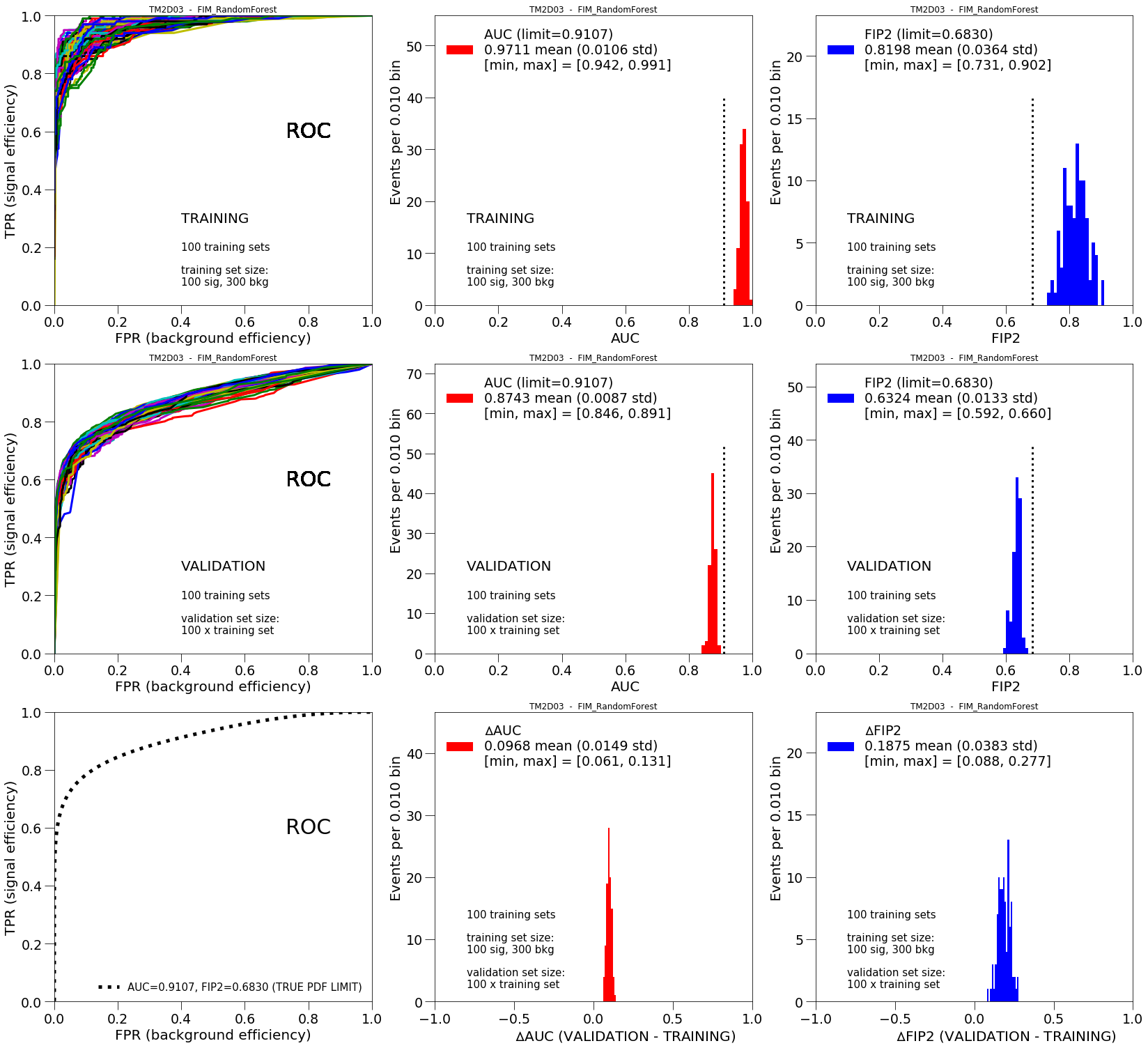 [FIP3] generic parameter fits including the scoring classifier distribution – work in progress
Software technicalities
I use Python (SciPy, iminuit, bits of rootpy) on SWAN at CERN
Thanks to all involved in these projects!

Custom impurity not available in sklearn DecisionTree’s
Planned for future sklearn releases (issue #10251 and MR #10325)? 
I implemented a very simple DecisionTree from scratch, starting from  the excellent iCSC notebooks by Thomas Keck (thanks!)
(May try XGBOOST in the future, where custom impurities are available)

I plan to make the software available when I find the time…
A paper will be on arxiv
soon with all details
Conclusions and outlook
Fisher Information: one metric to bind them all








Use scoring classifiers to partition events, not to reject them
The boundary between classification and regression is blurred

We must and can define our own HEP specific metrics
I described one case, there are others (searches, systematics, tracking...)
Focus on signal. Describe distribution fits. Signal events are not all equal.
Can we please stop using the AUC now? 
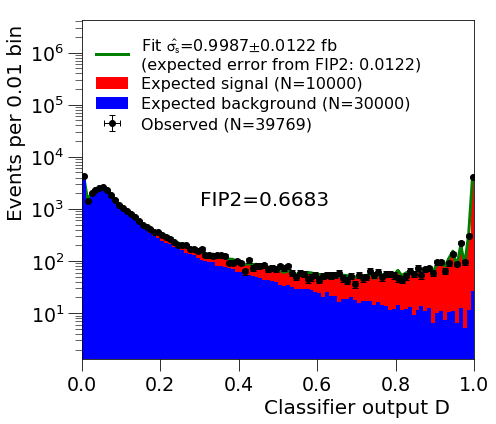 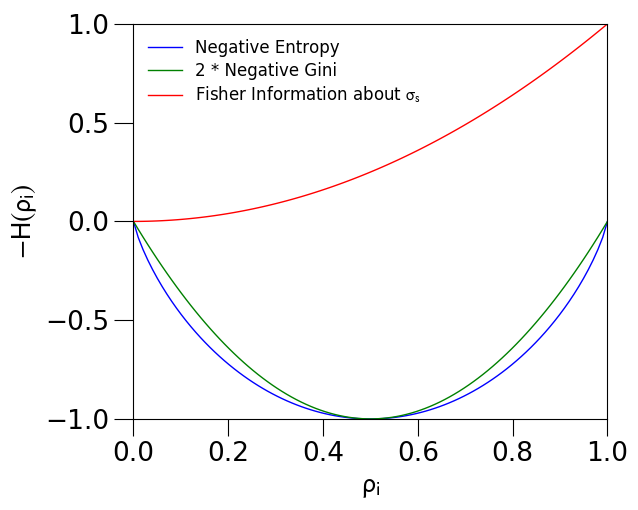 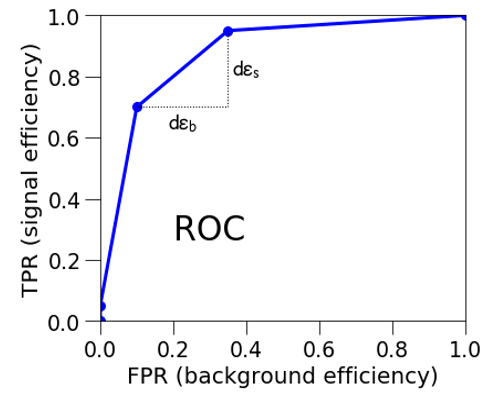 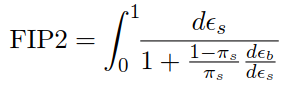 EVALUATION
- Fisher Information
    = measurement error
TRAINING
- Fisher Information
   = measurement error
PHYSICS
- Fisher Information
    = measurement error
Backup slides


Including selected slides from my previous IML talks 
in April (https://indico.cern.ch/event/668017/contributions/2947015)
and January (https://indico.cern.ch/event/679765/contributions/2814562)
Backup – statistical error in binned fits
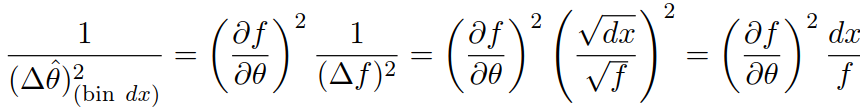 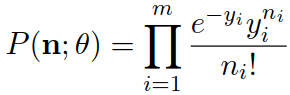 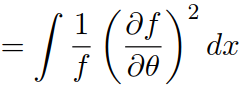 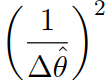 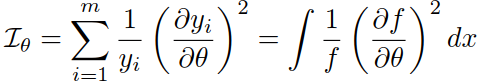 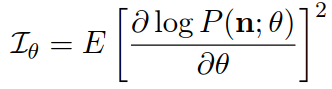 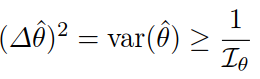 Optimal partitioning – information inflow
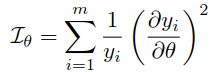 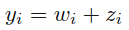 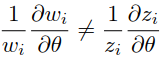 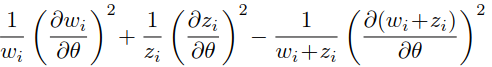 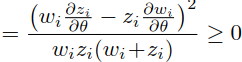 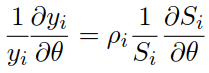 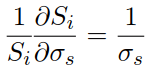 Limited scope of this talk
Different problems also within HEP require different metrics

In this talk, I will focus on one specific problem:
Optimize event selection to minimize statistical errors in point estimation 

Three specific examples (I will focus on the second one)
[FIP1] Total cross-section measurement in a counting experiment
[FIP2] Total cross-section measurement by distribution fit
[FIP3] Generic model parameter fit (e.g. mass/coupling) by distribution fit
Even more specific: FIP2 and FIP3 use fits of the scoring classifier distribution
FIP2 for training decision trees
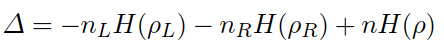 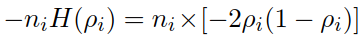 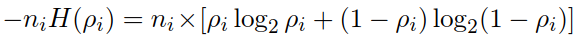 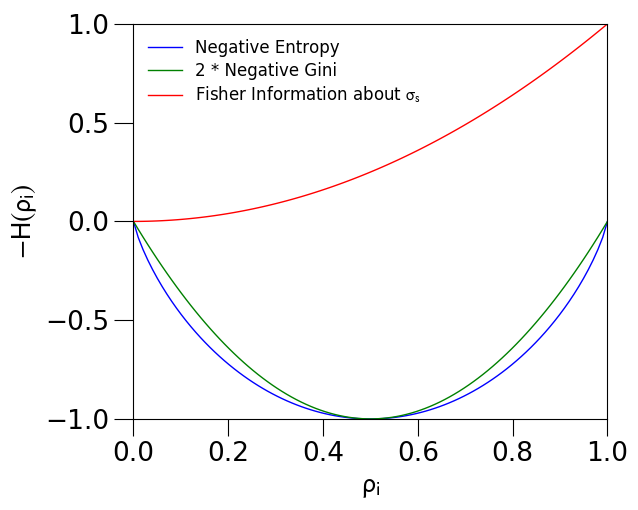 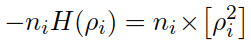 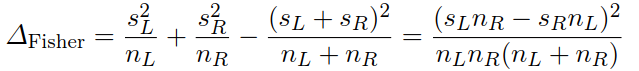 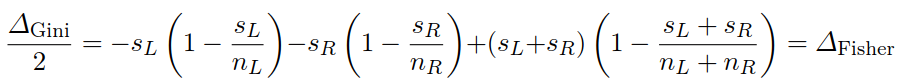 Technicality: user-defined criteria for DecisionTree’s will only be available in future sklearn releases
 I implemented a DecisionTree from scratch, reusing the excellent iCSC notebooks by Thomas Keck (thanks!)
FIP2 from the ROC (+prevalence) or from the PRC
FIP2: integrals on ROC and PRC,
more relevant to HEP than AUC or AUCPR!
(well-defined meaning for distribution fits)
From the previous slide:

FIP2 from the ROC (+prevalence             ):



FIP2 from the PRC:




Easier calculation and interpretation from ROC (+prevalence) than from PRC
region of constant ROC slope* = region of constant signal purity
decreasing ROC slope = decreasing purity
technicality (my Python code): convert ROC to convex hull** first
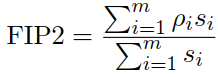 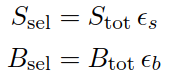 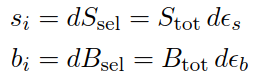 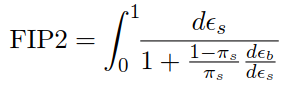 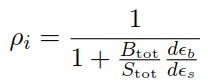 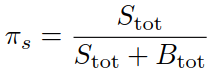 Compare FIP2(ROC) to AUC
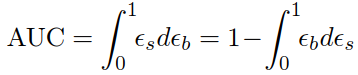 Compare FIP2(PRC) to AUCPR
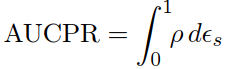 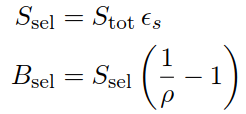 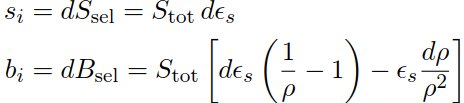 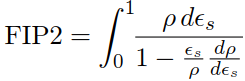 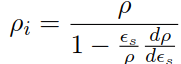 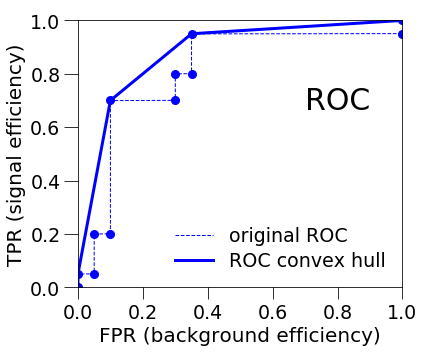 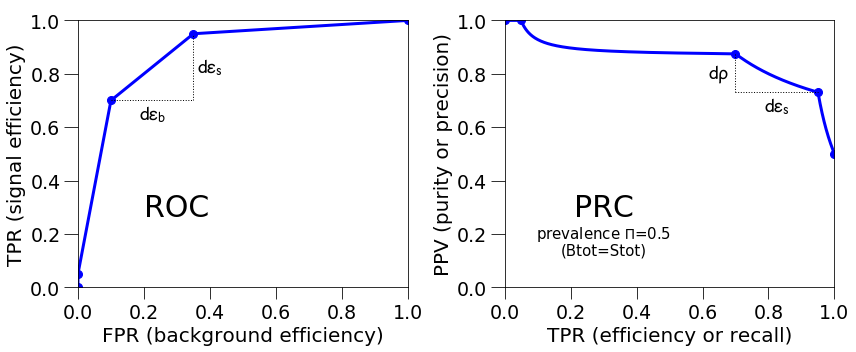 dεs: proportional to #signal events 
in bin

dεs/dεb: related 
to purity in bin
**Convert ROC to convex hull
- ensure decreasing slope
- avoid staircase effect that would artificially inflate FIP2
  (bins of 100% purity: only signal or only background)
*ROC slopes are also discussed in medical literature 
in relation to diagnostic likelihood ratios [Choi 1998],
but their use does not seem to be widespread(?)
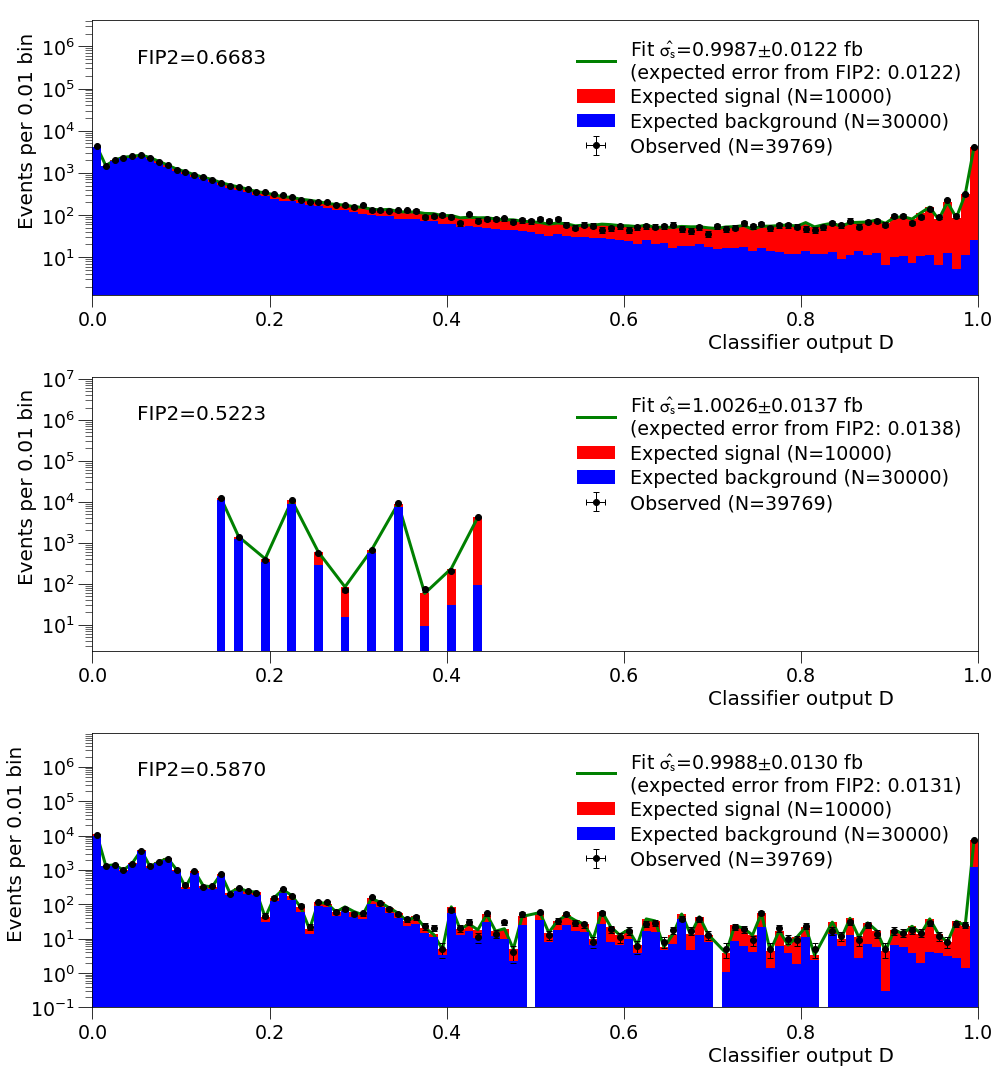 Sanity check
Three random forests      (on the same 2-D pdf)
reasonable
undertrained
overtrained

Fit σs from the distribution of the classifier output
Errors consistent with FIP2









My development environment: SciPy ecosystem, iminuit and bits of rootpy, on SWAN at CERN.
Thanks to all involved in these projects!
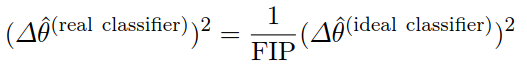 M by 1D fit to m – visual interpretation
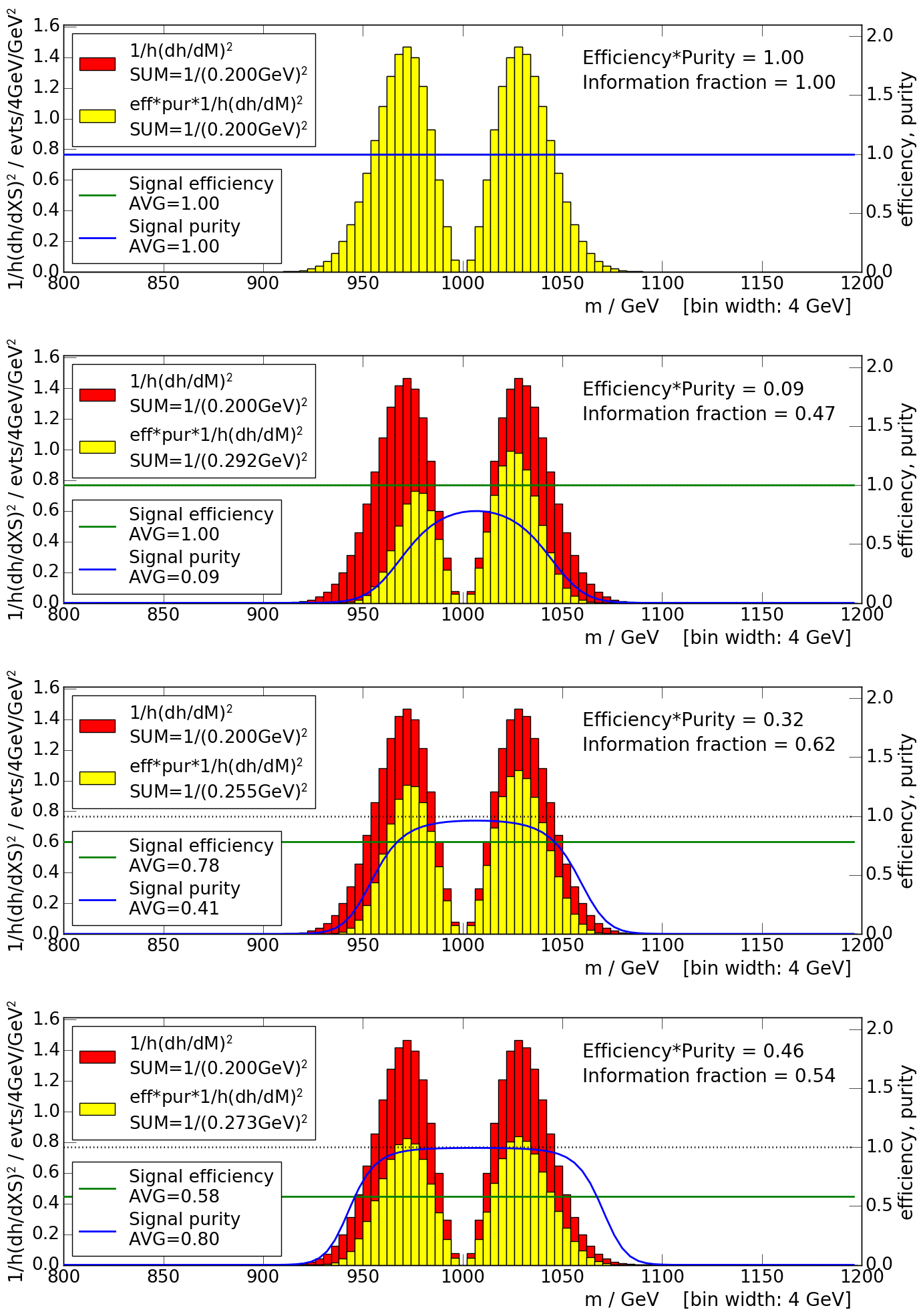 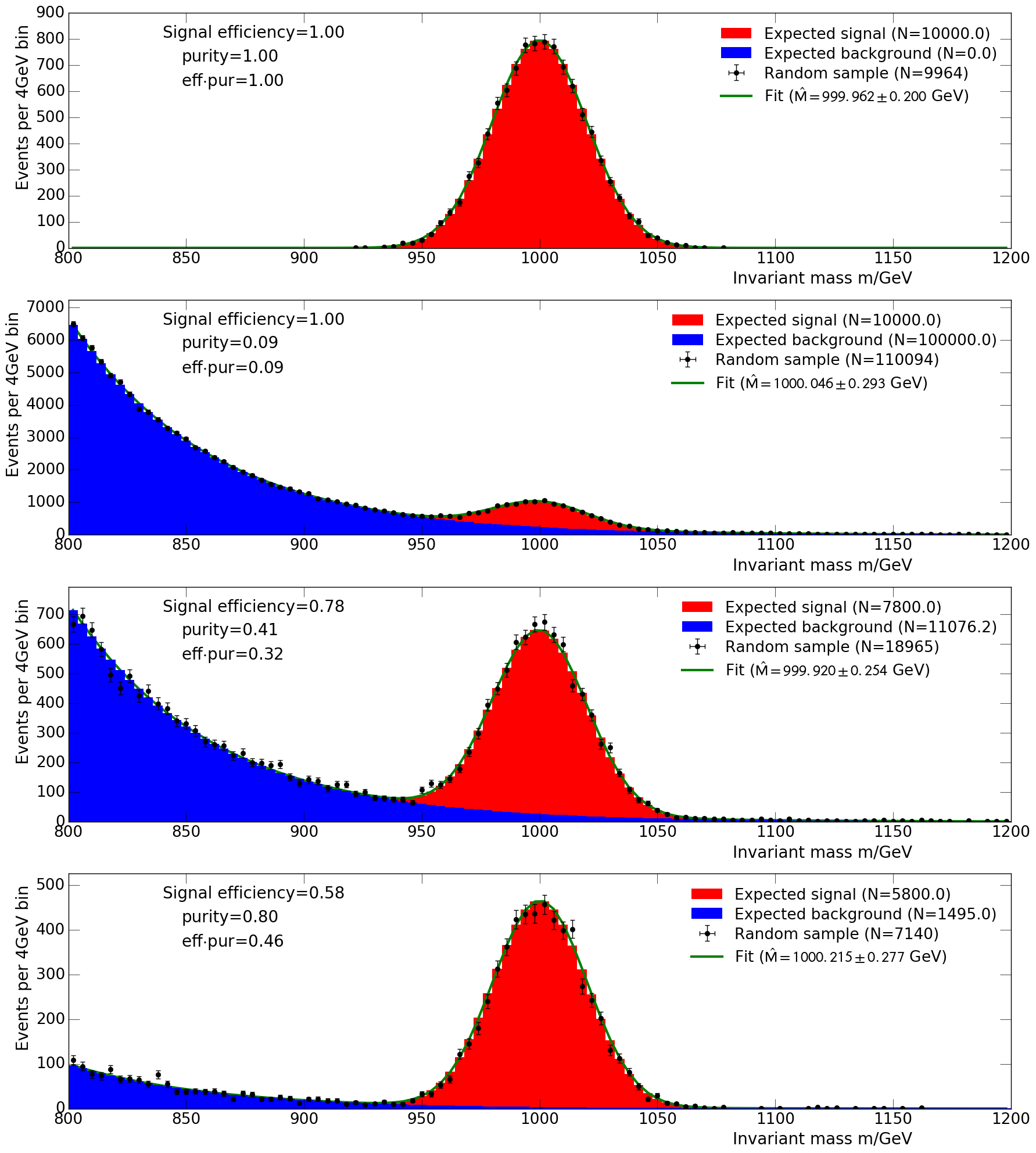 Prediction
Fit results
Ideal case - yellow histogram (after cuts) coincides with and covers red histogram (ideal)
IDEAL CASE,
NO BACKGROUND
MAXIMUM INFORMATION,
MINIMUM ERROR
Event selection in HEP searches
Statistical error in searches by counting experiment  “significance”
several metrics  but optimization always involves εs, ρ alone  TN irrelevant










Several other interesting open questions  beyond the scope of this talk
optimization of systematics?  e.g. see AMS1 in Higgs ML challenge
predict significance in a binned fit?  integral over Z2 (=sum of log likelihoods)?
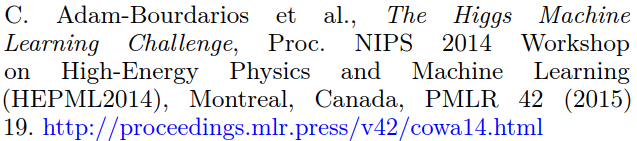 Z0 – Not recommended? (confuses search with measuring σs once signal established)
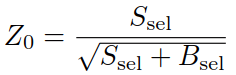 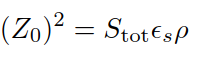 Z2 – Most appropriate? (also used as “AMS2” in Higgs ML challenge)
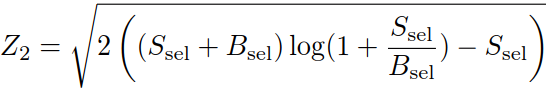 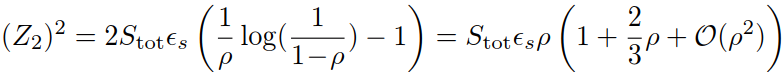 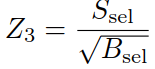 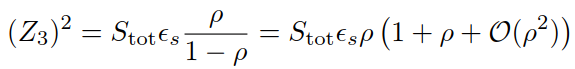 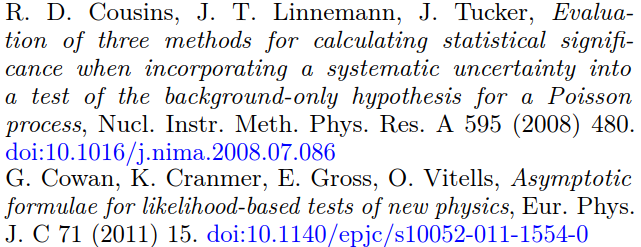 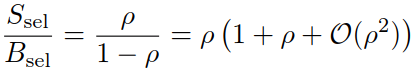 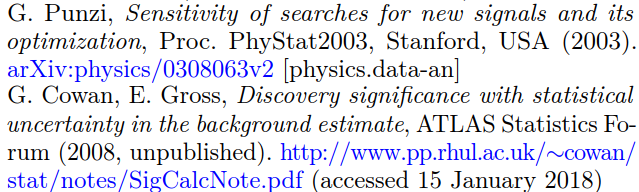 Maximise εs at 4 kHz
Trigger
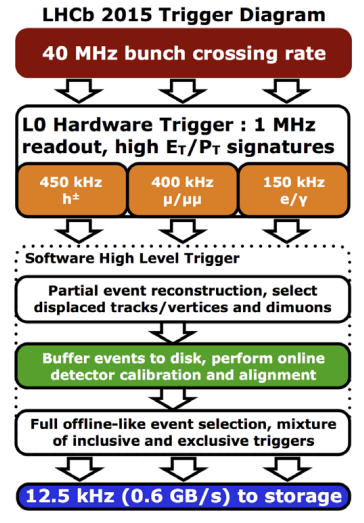 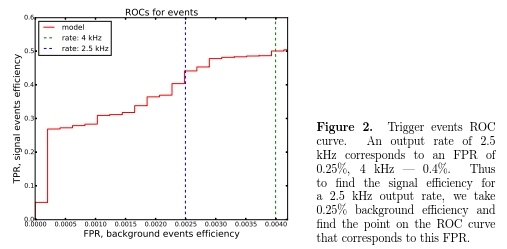 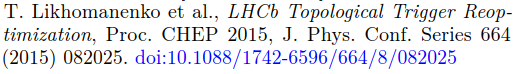 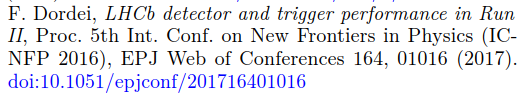 IIUC, 4kHz is
εb (FPR) = 0.4%
of 1 MHz L0 hw rate
Different meaning of absolute numbers in the confusion matrix
Trigger  events per unit time i.e. trigger rates
(Physics analyses  total event sample sizes i.e. total integrated luminosities)

Binary classifier optimisation goal: maximise εs for a given Bsel per unit time
i.e. maximise TP/(TP+FN) for a given FP  TN irrelevant

Relevant plot  εs vs. Bsel per unit time (i.e. TPR vs FP)
ROC curve (TPR vs. FPR) confusing – AUC irrelevant
e.g. maximise εs for 4 kHz trigger rate, whether L0 rate is 1 MHz or 2MHz
M by 2D fit – use classifier to partition, not to cut
Showed a fit for M on m, after a cut on D  can also fit in 2-D with no cuts
again, use the scoring classifier D to partition data, not to reject events

Why is binning so important, especially using a discriminating variable?
next slide...
Prediction
Prediction
Fit results
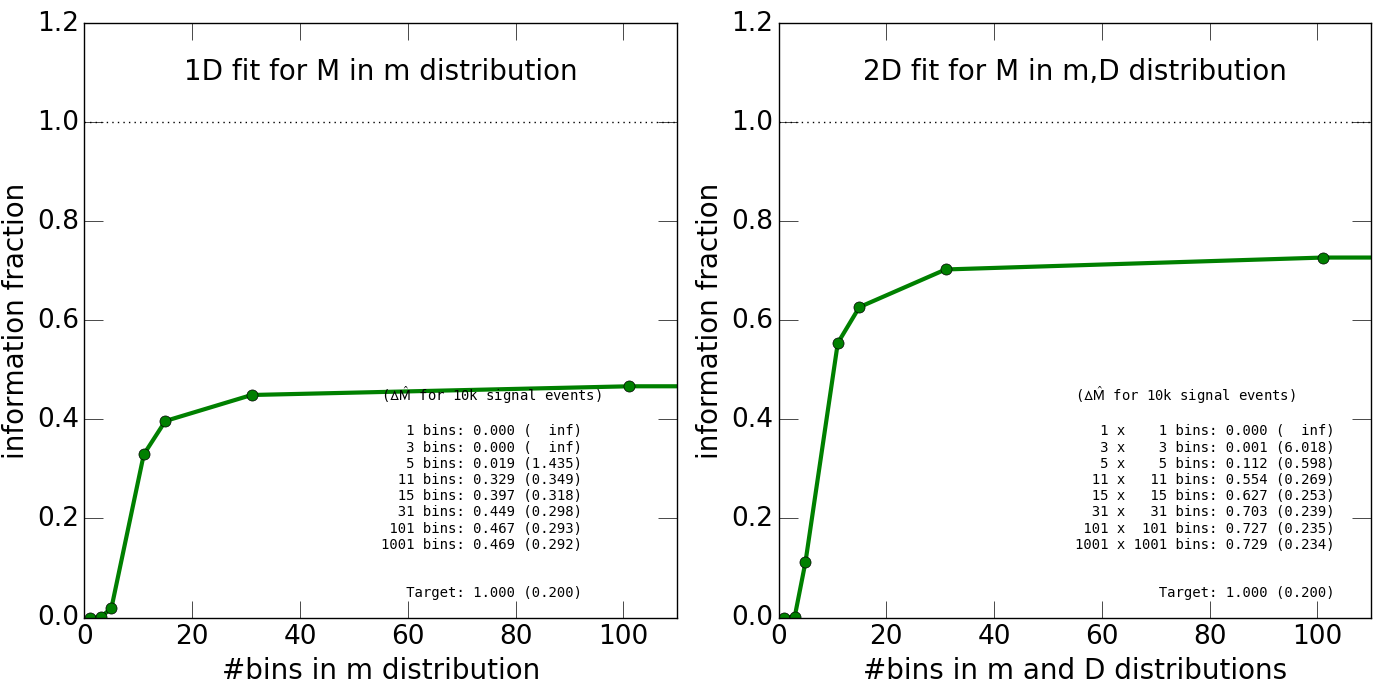 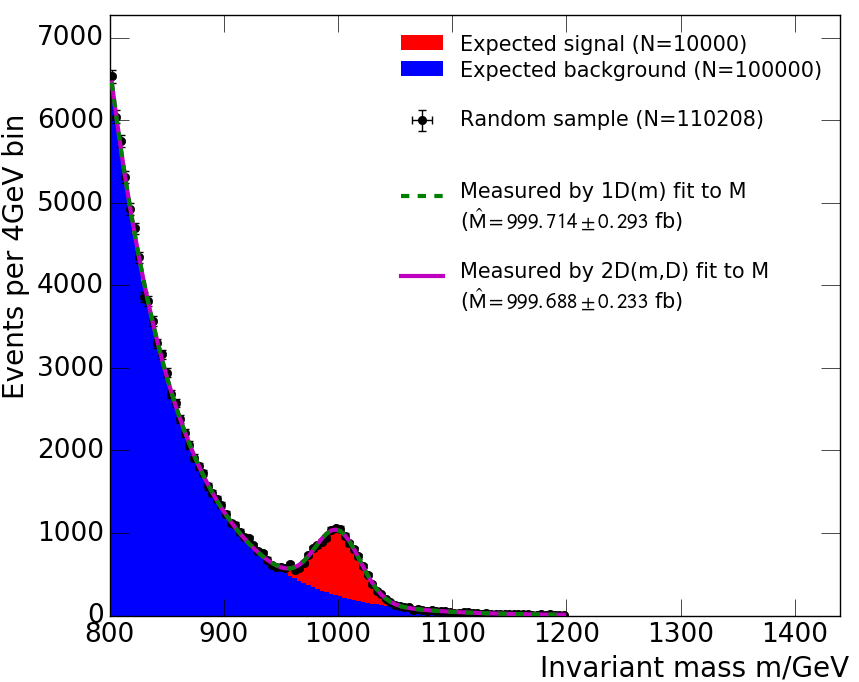 Ideal case:                      ± 0.200
 1D fit(m), no cut(D):        ± 0.292
 1D fit(m), optimal cut(D): ± 0.254
 2D fit(m,D), no cuts:        ± 0.233
Optimal partitioning – optimal variables
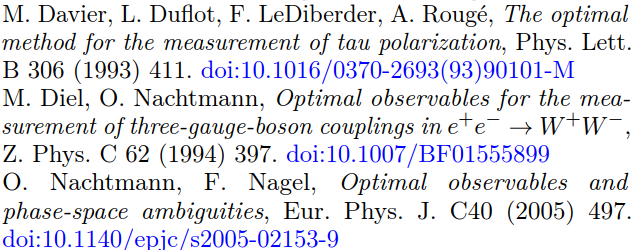 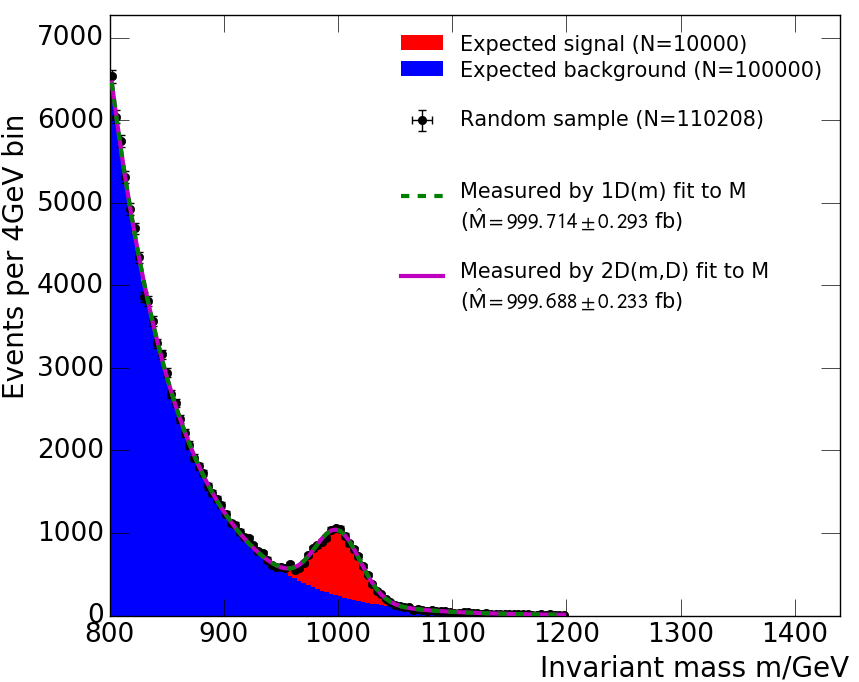 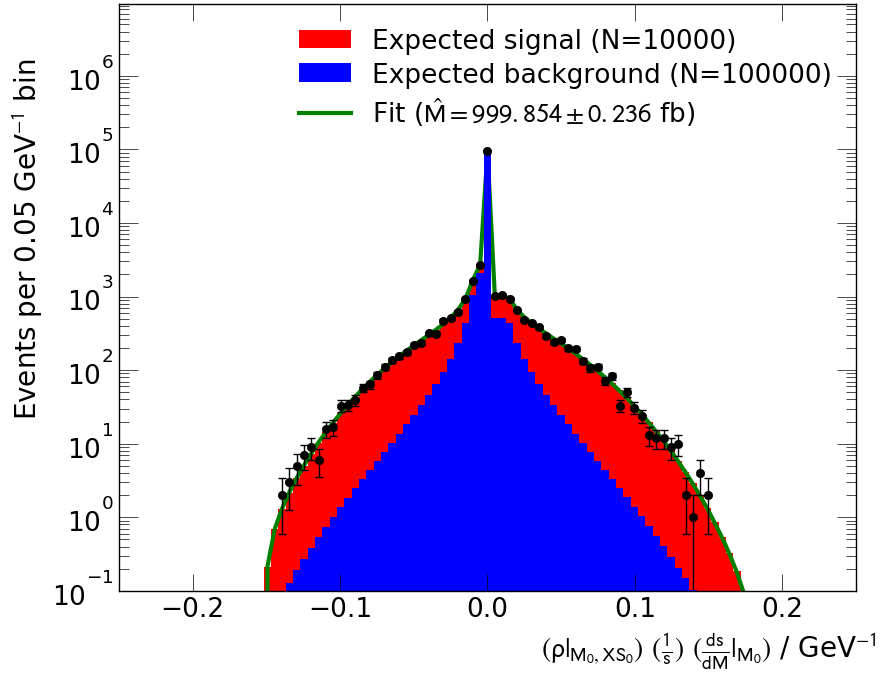 Ideal case:                      ± 0.200
 1D fit(m), no cut(D):        ± 0.292
 1D fit(m), optimal cut(D): ± 0.254
 2D fit(m,D), no cuts:        ± 0.233
 1D fit(q):                          ± 0.236
Prepared a model just to show that AUC is misleading
pdf with two useful features and a third random one
two classifiers, each trained only one useful feature
two prevalence scenarios: S/B=5 and S/B=1/5

Same AUC (0.80) in all four cases
it is well known that AUC is insensitive to prevalence
ROC curves of the two classifiers cross

Low prevalence: FIP2 favors classifier #1 (0.63 > 0.33) 

High prevalence: FIP2 favors classifier #2 (0.87 < 0.93)

Do not choose the best classifier based on AUC
not for a cross-section fit on the classifier output, nor in general!
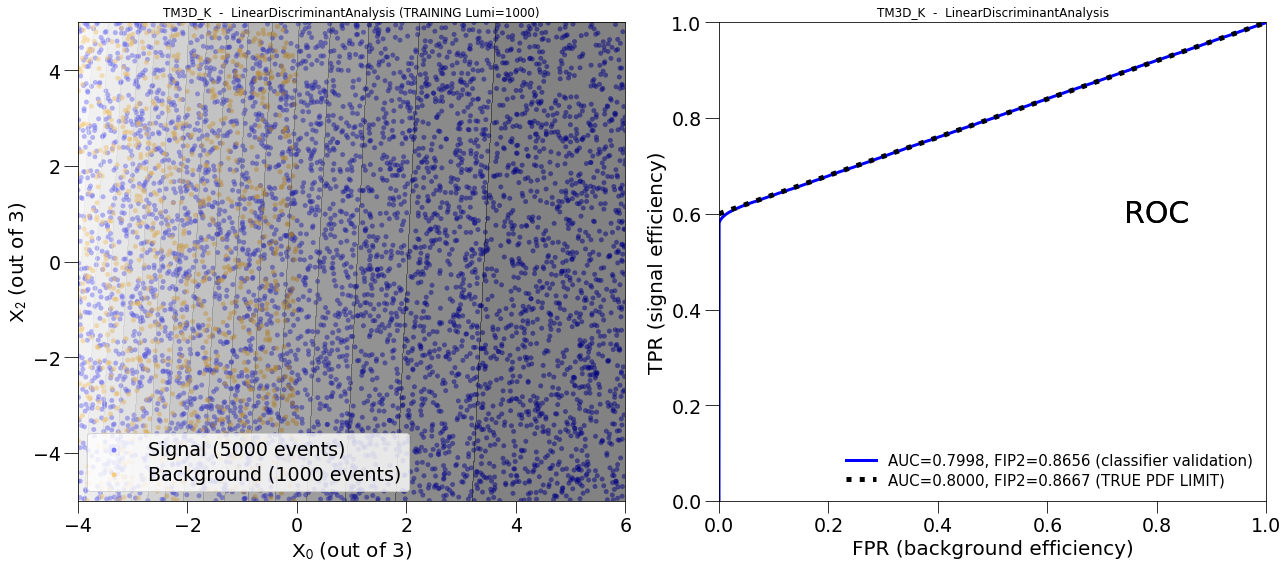 Classifier #1
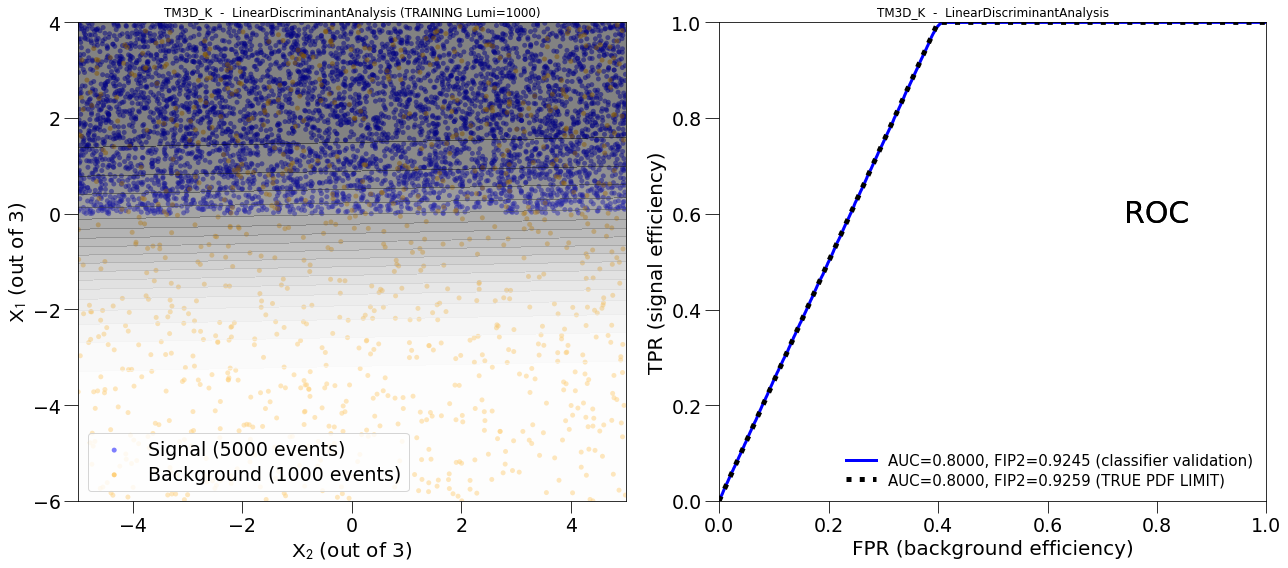 Classifier #2
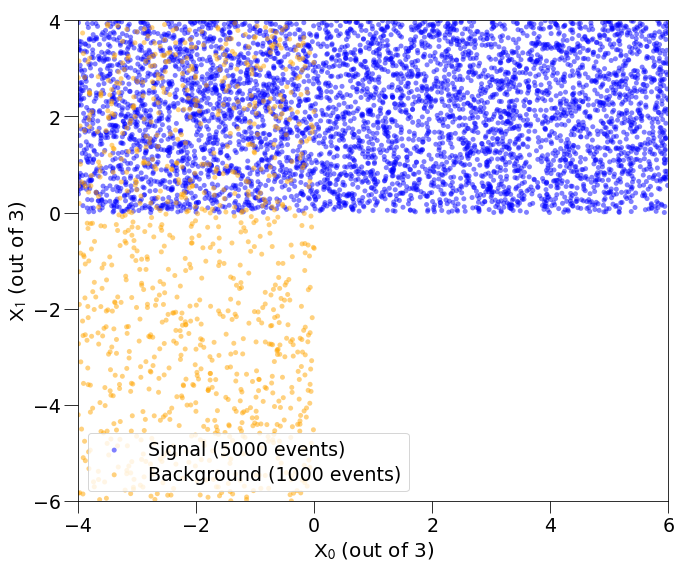 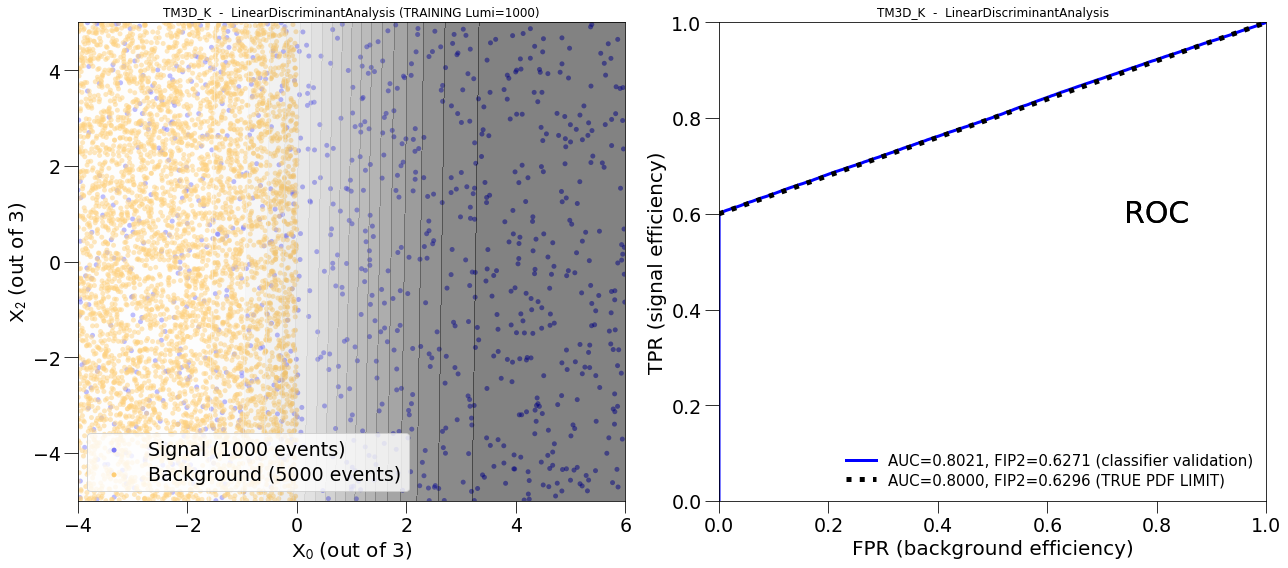 High prevalence
Low prevalence
Classifier #1
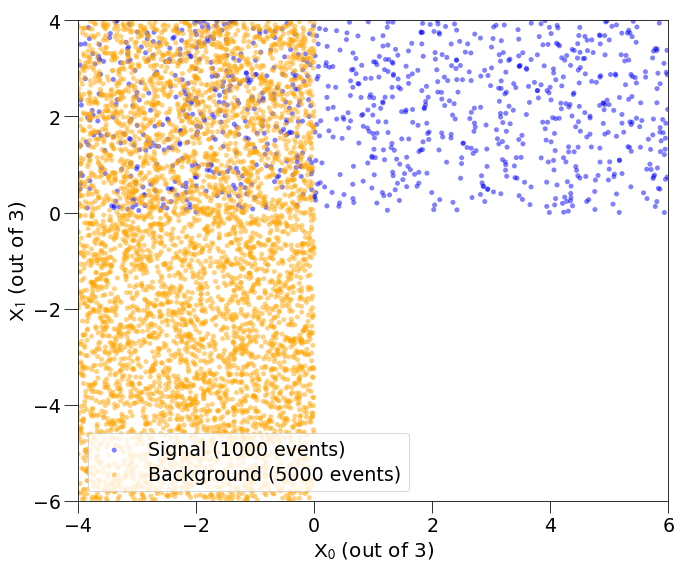 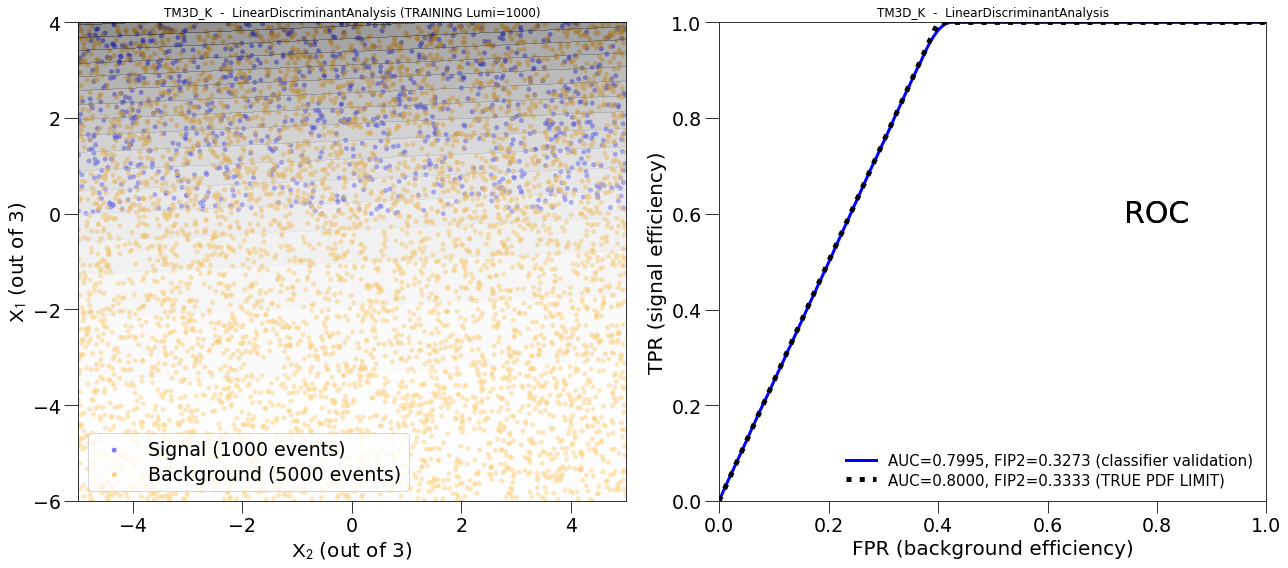 Classifier #2
FIP2 vs AUC
Understanding domain-specific challenges
Many domain-specific details  but also general cross-domain questions:
1. Qualitative imbalance? 
Are the two classes equally relevant?
2. Quantitative imbalance? 
Is the prevalence of one class much higher?
3. Prevalence known? Time invariance? 
Is relative prevalence known in advance? Does it vary over time?
4. Dimensionality? Scale invariance?
Are all 4 elements of the confusion matrix needed?
Is the problem invariant under changes of some of these elements?
5. Ranking? Binning?
Are all selected instances equally useful? Are they partitioned into subgroups?

Point out properties of MED and IR, attempt a systematic analysis of HEP
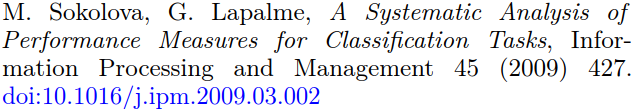 - Medical Diagnostics (MED)
  does Mr. A. have cancer?
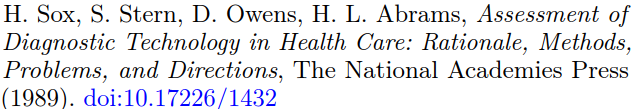 Medical diagnostics (1)and ML research
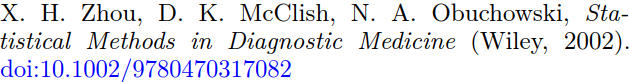 Binary classifier optimisation goal: maximise “diagnostic accuracy”
patient / physician / society have different goals  many possible definitions

Most popular metric: “accuracy”, or “probability of correct test result”:

                                               

Symmetric  all patients important, both truly ill (TP) and truly healthy (TN)
Also “by far the most commonly used metric” in ML research in the 1990s

Since the ‘90s  shift from ACC to ROC in the MED and ML fields
TPR (sensitivity) and TNR (specificity) studied separately
solves ACC limitations (imbalanced or unknown prevalence – rare diseases, epidemics)
Evaluation often AUC-based  two perceived advantages for MED and ML fields
AUC interpretation: “probability that test result of randomly chosen sick subject  indicates greater suspicion than that of randomly chosen healthy subject”
ROC comparison without prior Dthr choice (prevalence-dependent Dthr choice)
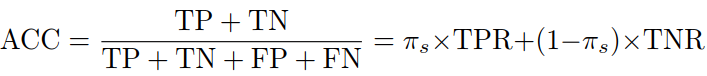 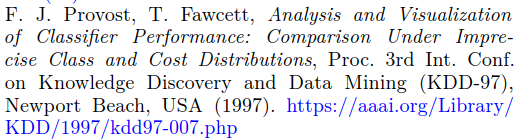 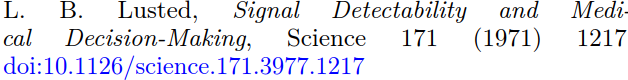 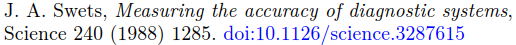 TP (correctly 
diagnosed as ill)
FP (truly healthy, but
diagnosed as ill)
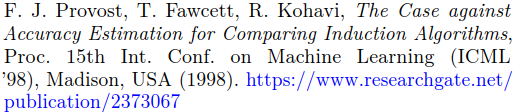 FN (truly ill, but 
diagnosed as healthy)
TN (correctly 
diagnosed as healthy)
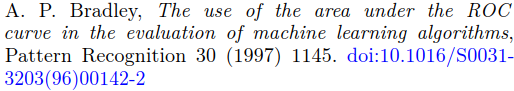 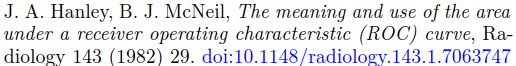 Medical diagnostics (2)and ML research
ROC and AUC metrics  currently widely used in the MED and ML fields
Remember: moved because ROC better than ACC with imbalanced data sets

Limitation: evidence that ROC not so good for highly imbalanced data sets
may provide an overly optimistic view of performance
PRC may provide a more informative assessment of performance in this case
PRC-based reanalysis of some data sets in life sciences has been performed

Very active area of research  other options proposed (CROC, cost models)
Take-away message: ROC and AUC not always the appropriate solutions
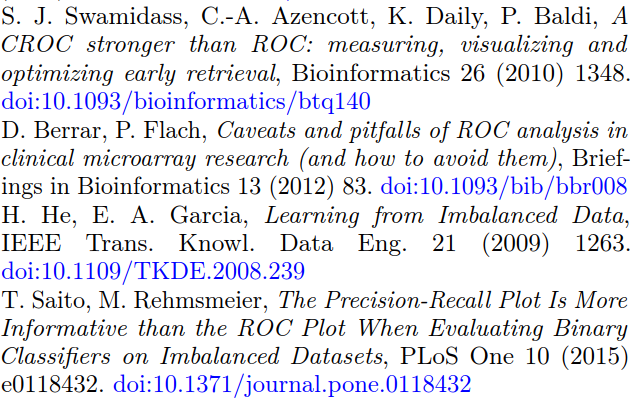 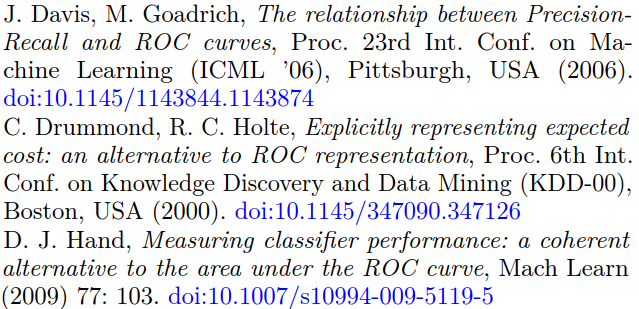 - Information Retrieval (IR)
  Google documents about “ROC”
Information Retrieval
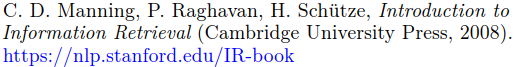 NB: Many different of meanings of “Information”!
IR (web documents), HEP (Fisher), Information Theory (Shannon)...
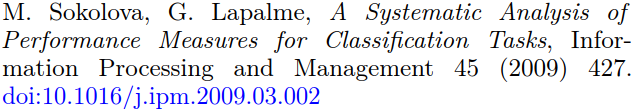 Different HEP problems  Different metrics
* Many open questions for further research
Numerical tests with a toy model
I used a simple toy model to make some numerical tests
Verify that my formulas are correct – and also illustrate them graphically
Two-dimensional distribution (m,D)  signal Gaussian, background exponential

Two measurements:
total cross-section measurement by counting and 1-D or 2-D fit
mass measurement by 1-D or 2-D fits

Details in the backup slides
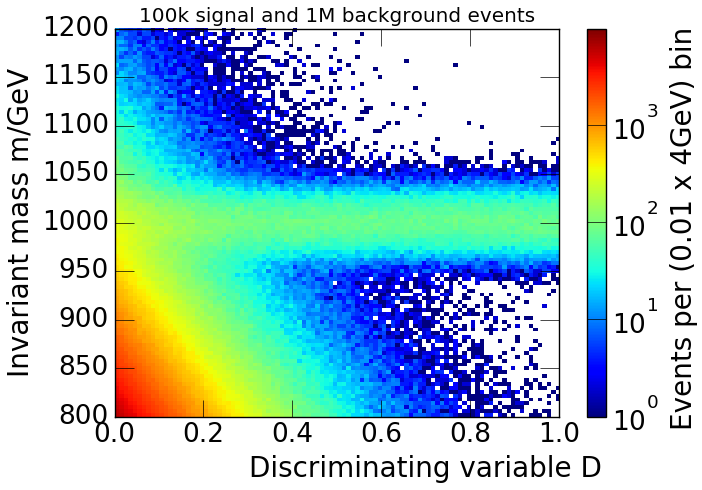 Using scipy / matplotlib / numpy and iminuit in Python from SWAN
M by 1D fit to m – optimizing the classifier
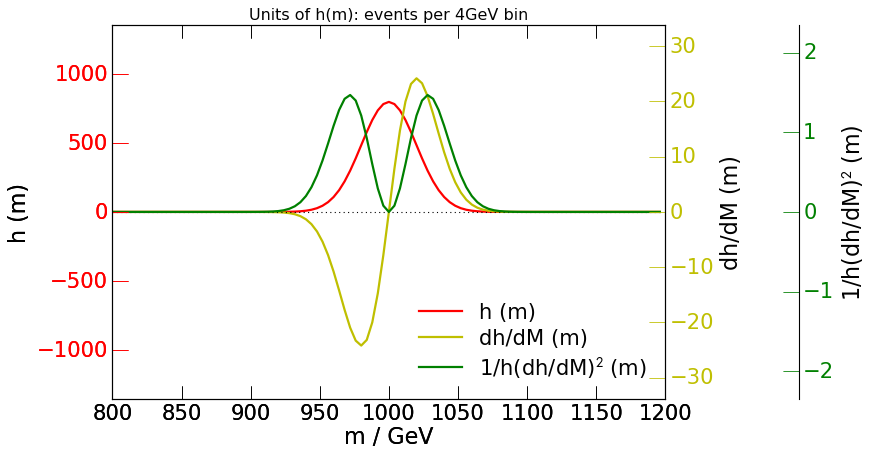 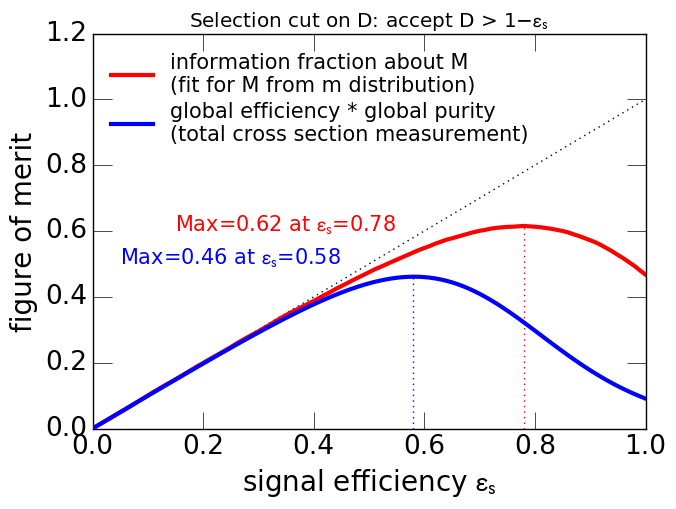